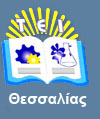 Μικροβιολογία Τροφίμων I
Ενότητα 4: Καταμέτρηση ΟΜΧ και ΟΨΧ (Μεσόφιλα/Ψυχρότροφα Βακτήρια) με ενσωμάτωση ή/και επίστρωση.
Δρ. Ιωάννης Γιαβάσης, 
Επίκουρος Καθηγητής,
Τμήμα Τεχνολογίας Τροφίμων,
T.E.I. Θεσσαλίας
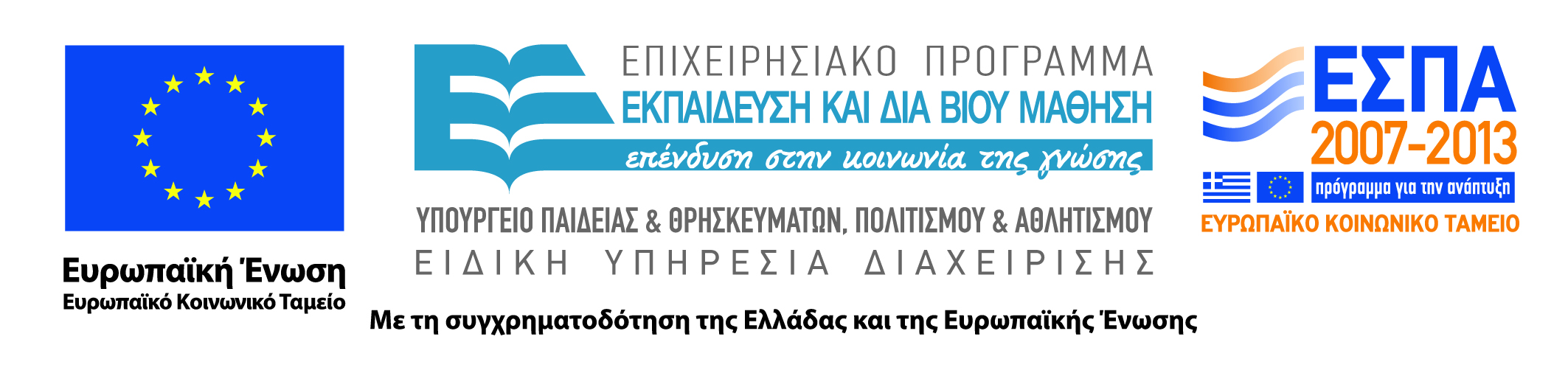 Άδειες Χρήσης
Το παρόν εκπαιδευτικό υλικό υπόκειται σε άδειες χρήσης Creative Commons. 
Για εκπαιδευτικό υλικό, όπως εικόνες, που υπόκειται σε άλλου τύπου άδειας χρήσης, η άδεια χρήσης αναφέρεται ρητώς.
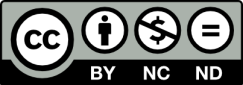 2
Χρηματοδότηση
Το παρόν εκπαιδευτικό υλικό έχει αναπτυχθεί στα πλαίσια του εκπαιδευτικού έργου του διδάσκοντα.
Το έργο υλοποιείται στο πλαίσιο του Επιχειρησιακού Προγράμματος «Εκπαίδευση και Δια Βίου Μάθηση» και συγχρηματοδοτείται από την Ευρωπαϊκή Ένωση (Ευρωπαϊκό Κοινωνικό Ταμείο) και από εθνικούς πόρους.
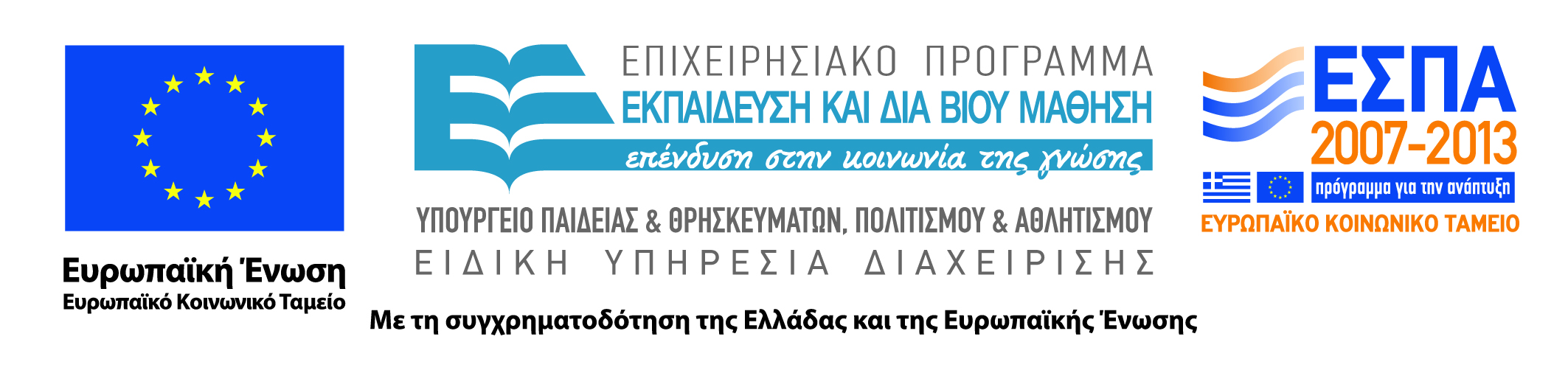 3
Σκοποί  ενότητας
Eξοικείωση των φοιτητών με την εργαστηριακή ανάλυση για την καταμέτρηση αερόβιων μεσόφιλων (ΟΜΧ) και ψυχρότροφων/ψυχρόφιλων βακτηρίων σε στερεό θρεπτικό υπόστρωμα.
4
Καταμέτρηση ΟΜΧ και ΟΨΧ με ενσωμάτωση ή/και επίστρωση
Περιεχόμενα ενότητας
Καταμέτρηση αερόβιων μεσόφιλων (ΟΜΧ) και ψυχρότροφων/ψυχρόφιλων βακτηρίων σε στερεό θρεπτικό υπόστρωμα.
5
Καταμέτρηση ΟΜΧ και ΟΨΧ με ενσωμάτωση ή/και επίστρωση
Γενικά (1 από 5)
Ο πληθυσμός των αερόβιων μεσόφιλων μικροβίων, τα οποία με τη χρήση ορισμένου υποστρώματος και σε ορισμένη θερμοκρασία και χρόνο επώασης (η άριστη θερμοκρασία ανάπτυξής τους είναι μεταξύ 30 οC και 37 οC), μπορούν να αναπτυχθούν και να δώσουν από μία ορατή αποικία, χαρακτηρίζεται ως "Ολική Μεσόφιλη Χλωρίδα (ΟΜΧ)" ή "Συνολικός Αριθμός Μεσόφιλων (ΣΑΜ)" , έχει δε ως σκοπό την εκτίμηση της υγιεινής κατάστασης των πρoϊόντων. Η ανεύρεση μεγάλου αριθμού, έστω και μη παθογόνων μικροβίων, φανερώνει συνθήκες επεξεργασίας και συντήρησής τους όχι ικανοποιητικές.
6
Καταμέτρηση ΟΜΧ και ΟΨΧ με ενσωμάτωση ή/και επίστρωση
Γενικά (2 από 5)
Τα τρόφιμα, λόγω της υψηλής περιεκτικότητάς τους σε θρεπτικά συστατικά και της ευκολίας μόλυνσης και ρύπανσής τους είναι πάντοτε φορείς μικροβίων. Ο συνολικός αριθμός μικροβίων, που είναι γνωστός και με το όνομα “μικροβιακό φορτίο”, εκφράζεται ανά γραμμάριο ή κυβικό εκατοστό (ml) τροφίμου, είναι δε μικρότερος ή μεγαλύτερος, ανάλογα με : 
τη χημική σύσταση,
τη μηχανική σύσταση ή υφή, 
την περιεκτικότητά του σε παράγοντες που παρεμποδίζουν τον πολλαπλασιασμό των, 
μικροβίων (αλάτι, συντηρητικά, μπαχαρικά, αντιβιοτικά, κ.τ.λ.),
7
Καταμέτρηση ΟΜΧ και ΟΨΧ με ενσωμάτωση ή/και επίστρωση
Γενικά (3 από 5)
την περιεκτικότητά του σε υγρασία και κατ' επέκταση την ενεργότητα του νερού
τον βαθμό έκθεσης του τροφίμου σε μόλυνση ή ρύπανση
τον τρόπο επεξεργασίας αλλά και χειρισμού, σε όλο το διάστημα, που μεσολαβεί μεταξύ συγκομιδής ή παραγωγής και της κατανάλωσής του κ.τ.λ.
Γενικά, τα τρόφιμα που έχουν συντηρηθεί κατά τον ένα ή τον άλλο τρόπο (ξήρανση - αφυδάτωση, ψύξη - κατάψυξη, προσθήκη συντηρητικών, ακτινοβόληση, κονσερβοποίηση) φέρουν μικροβιακό φορτίο κατά πολύ μικρότερο από ότι τα μη επεξεργασμένα (πρώτη ύλη). Ακόμη όμως και τα κονσερβοποιημένα τρόφιμα δεν είναι τελείως στείρα.
8
Καταμέτρηση ΟΜΧ και ΟΨΧ με ενσωμάτωση ή/και επίστρωση
Γενικά (4 από 5)
Το μικροβιακό φορτίο είναι μια μεταβλητή των τροφίμων με ιδιαίτερη σημασία για τον προσδιορισμό της ποιότητας. Είναι ένα ποιοτικό χαρακτηριστικό, η τιμή του οποίου βρίσκεται σε αντίστροφη σχέση με την ποιότητα, γιατί όσο μικρότερο είναι το μικροβιακό φορτίο τόσο καλύτερο, ποιοτικά, είναι το τρόφιμο. Και τούτο, γιατί τα μικρόβια, αναπτυσσόμενα στα τρόφιμα, καταναλώνουν συστατικά, που είναι πολύτιμα για την ορθολογική διατροφή του ανθρώπου, ενώ παράλληλα σχηματίζουν ενδιάμεσα ή τελικά προϊόντα μεταβολισμού, κατά κανόνα δύσοσμα και κακόγευστα ή οπωσδήποτε ξένα προς τα κανονικά συστατικά των τροφίμων.
Καταμέτρηση ΟΜΧ και ΟΨΧ με ενσωμάτωση ή/και επίστρωση
9
Γενικά (5 από 5)
Σε ειδικές μάλιστα περιπτώσεις τα ενδιάμεσα προϊόντα μπορεί να είναι τοξίνες ή άλλα προϊόντα μεταβολισμού, που είναι επικίνδυνα για τον ανθρώπινο οργανισμό. Άλλοτε, τέλος, τα τρόφιμα είναι απλοί φορείς παθογόνων μικροβίων για τον άνθρωπο.
Τα ανωτέρω δεν έχουν εφαρμογή στην περίπτωση προϊόντων που υπόκεινται σε ζύμωση, γιατί τότε, το αυξημένο μικροβιακό φορτίο, ανά γραμμάριο υποστρώματος, οφείλεται σε μικρόβια που θα επιτελέσουν τη ζύμωση και είναι δείκτης ορθής μεταχείρισης, από την πλευρά του μικροβιολόγου τροφίμων.
10
Καταμέτρηση ΟΜΧ και ΟΨΧ με ενσωμάτωση ή/και επίστρωση
Στόχοι της αρίθμησης των μικροβίων στα τρόφιμα (1 από 3)
Οι στόχοι της αρίθμησης είναι τρεις: 
Η εκτίμηση του συνολικού μικροβιακού φορτίου, χωρίς να ενδιαφέρουν οι διάφορες κατηγορίες και τα είδη. 
Η εκτίμηση τοξινογόνων μικροβίων στο τρόφιμο. 
Η ανίχνευση και αρίθμηση παθογόνων για τον άνθρωπο μικροβίων, τα οποία μεταφέρονται παθητικά με το τρόφιμο, χωρίς να μπορούν να πολλαπλασιασθούν και να προξενήσουν σ' αυτό αλλοιώσεις. 
Στις δύο τελευταίες περιπτώσεις χρησιμοποιούνται ειδικά θρεπτικά υποστρώματα (εκλεκτικά) και εφαρμόζονται ειδικές τεχνικές.
11
Καταμέτρηση ΟΜΧ και ΟΨΧ με ενσωμάτωση ή/και επίστρωση
Στόχοι της αρίθμησης των μικροβίων στα τρόφιμα (2 από 3)
Το συνολικό μικροβιακό φορτίο με οποιαδήποτε μέθοδο και αν εκτιμηθεί, αναφέρεται σε μια ορισμένη χρονική στιγμή της όλης εμπορικής ζωής του τροφίμου, γιατί υπόκειται σε συνεχείς μεταβολές. Στο κρέας υπό ψύξη π.χ. σημειώνεται αύξηση του μικροβιακού πληθυσμού σε σχέση με την αρχική τιμή, ενώ στα αποξηραμένα και στα κατεψυγμένα τρόφιμα σημειώνεται μείωση. 
Σε κάθε χώρο υπάρχουν κανονισμοί, αγορανομικές διατάξεις και κριτήρια (standards), που καθορίζουν, για κάθε προϊόν, τα όρια ανοχής σε μικρόβια. Γενικά, όμως, θα μπορούσε να λεχθεί ότι, ένα τρόφιμο με μικροβιακό φορτίο 107 - 108 μικροβίων ανά γραμμάριο έχει ήδη εισέλθει στο στάδιο της αλλοίωσης.
12
Καταμέτρηση ΟΜΧ και ΟΨΧ με ενσωμάτωση ή/και επίστρωση
Στόχοι της αρίθμησης των μικροβίων στα τρόφιμα (3 από 3)
Με την εκτίμηση του ολικού μικροβιακού φορτίου μπορούν να γίνουν προβλέψεις για την πιθανή εμπορική ζωή του τροφίμου και να εξαχθούν συμπεράσματα για τις συνθήκες, κάτω από τις οποίες το τρόφιμο επεξεργάστηκε, συσκευάσθηκε και διακινήθηκε ως τον καταναλωτή. Με την ίδια μικροβιακή ανάλυση μπορούν να εντοπιστούν πηγές μόλυνσης και ρύπανσης των τροφίμων σε κάποιο σημείο της γραμμής επεξεργασίας.
13
Καταμέτρηση ΟΜΧ και ΟΨΧ με ενσωμάτωση ή/και επίστρωση
Τεχνική μέτρησης ΟΜΧ (1 από 9)
Θρεπτικό υλικό: 
Plate Count Agar (PCA),
Peptone from casein	5,0 g,
Yeast extract		2,5 g,
Glucose			1,0 g,
Agar				15,0g,
Dist. Water			1000,0 ml,
pH 				7,0 ± 0,2,
Αποστείρωση στους 121 οC για 15 min.
14
Καταμέτρηση ΟΜΧ και ΟΨΧ με ενσωμάτωση ή/και επίστρωση
Τεχνική μέτρησης ΟΜΧ (2 από 9)
Μέτρηση μικροβίων μέσα σε μάζα στερεού θρεπτικού υλικού σε τρυβλία: 
Ο εμβολιασμός ενός βακτηριακού εναιωρήματος σε στερεό θρεπτικό υπόστρωμα γίνεται με δύο ποσοτικές τεχνικές: με την τεχνική της επιφανειακής επίστρωσης (spread plate technique) και την τεχνική της ενσωμάτωσης (pour plate technique).
Η τεχνική της επιφανειακής επίστρωσης αφορά εξάπλωση γνωστού όγκου βακτηριακού εναιωρήματος σε στερεό θρεπτικό υλικό. Εφαρμόζεται, γενικά στους αερόβιους μικροοργανισμούς.
Η τεχνική της ενσωμάτωσης αποτελείται από τα εξής στάδια: α) τοποθέτηση γνωστού όγκου βακτηριακού εναιωρήματος σε τρυβλίο και β) απόχυση θρεπτικού υλικού, που περιέχει άγαρ και είναι σε θερμοκρασία 42-45C (ρευστή κατάσταση). Αυτή η τεχνική εφαρμόζεται στους μικροαερόφιλους και προαιρετικά αναερόβιους μικροοργανισμούς.
15
Καταμέτρηση ΟΜΧ και ΟΨΧ με ενσωμάτωση ή/και επίστρωση
Τεχνική μέτρησης ΟΜΧ (3 από 9)
Μέθοδος ενσωμάτωσης:
 
Ρευστοποίηση του θρεπτικού υλικού σε υδατόλουτρο που βράζει. Ψύξη στους 45 - 47 οC. Διανομή ανά 1,0 ml από το προϊόν-δείγμα, όπως είναι ή από τις αραιώσεις του, σε τρυβλία, με την τεχνική του ενοφθαλμισμού των τρυβλίων. Προσθήκη 12-15 ml θρεπτικού υλικού. Προσεκτική ανακίνηση των τρυβλίων, με περιστροφικές κινήσεις και προς τις δύο κατευθύνσεις (προς τη φορά των δεικτών του ωρολογίου και αντίθετα), καθώς επίσης και με σταυροειδείς κινήσεις ή με μηχανικό ανακινητήρα. Παραμονή των τρυβλίων, για στερεοποίηση, σε απόλυτα οριζόντια θέση. Αναστροφή και επώαση των τρυβλίων στους 35 - 37 οC, για 48h ή 32 οC, για 72h.
16
Καταμέτρηση ΟΜΧ και ΟΨΧ με ενσωμάτωση ή/και επίστρωση
Τεχνική μέτρησης ΟΜΧ (4 από 9)
Μετά την διανομή στα τρυβλία του υλικού που εξετάζεται, η προσθήκη του θρεπτικού υλικού σ' αυτά πρέπει να γίνει το γρηγορότερο δυνατό και σε χρόνο όχι περισσότερο από 10 min. 
Το αποτέλεσμα της μέτρησης δεν εκφράζει αριθμό μικροβίων, αλλά αριθμό αποικιών, που αναπτύχθηκαν σε ορισμένο χρόνο και θερμοκρασία, από συγκεκριμένη ποσότητα προϊόντος ( cfu / g ή ml - colony forming units ).
17
Καταμέτρηση ΟΜΧ και ΟΨΧ με ενσωμάτωση ή/και επίστρωση
Τεχνική μέτρησης ΟΜΧ (5 από 9)
Ο αριθμός των αποικιών που ανευρίσκονται, είναι μικρότερος από τον αριθμό των μικροβίων (ζώντων), που υπάρχουν πραγματικά μέσα στο δείγμα (Total Viable Count-TVC), γιατί: 
Τα μικρόβια βρίσκονται μέσα στο "μείγμα" μεμονωμένα, με μορφή αθροισμάτων ή αλυσίδων. 
Πιθανόν, τα υποχρεωτικά αερόβια μικρόβια δεν αναπτύσσονται μέσα στη μάζα του θρεπτικού υλικού, από έλλειψη οξυγόνου. 
Είναι δυνατό να καταστραφούν τα θερμοευαίσθητα μικρόβια, όταν προστεθεί το θρεπτικό υλικό και μέχρι την ψύξη του (~45 οC).
Μερικά από αυτά δεν αναπτύσσονται στη θερμοκρασία επώασης, που έχει επιλεγεί, σε κάθε περίπτωση.
18
Καταμέτρηση ΟΜΧ και ΟΨΧ με ενσωμάτωση ή/και επίστρωση
Τεχνική μέτρησης ΟΜΧ (6 από 9)
Ορισμένα. μπορεί να έχουν εκτεθεί σε σχεδόν θανατηφόρες για αυτά συνθήκες, παρόλα αυτά διατηρούν τη ζωτικότητα τους, χωρίς να μπορούν όμως να σχηματίσουν αποικίες. 

Τα μικρόβια αυτά (1, 2, 4, 5) θα αποκατασταθούν στο ακέραιο, αν βρεθούν υπό ευνοϊκές, ώστε να επουλώσουν τα τραύματά τους. 

Μέθοδος επιφανειακής επίστρωσης: 
Ρευστοποίηση του θρεπτικού υλικού σε υδατόλουτρο που βράζει. Ψύξη στους 45 - 47 οC. Απόχυση ποσότητας θρεπτικού υλικού 12-15 ml σε κάθε τρυβλίο. Παραμονή των τρυβλίων, για στερεοποίηση, σε απόλυτα οριζόντια θέση.
Καταμέτρηση ΟΜΧ και ΟΨΧ με ενσωμάτωση ή/και επίστρωση
19
Τεχνική μέτρησης ΟΜΧ (7 από 9)
Εξάπλωση με τον κρίκο ενοφθαλμισμού 0.1 μl δείγματος σε όλη την επιφάνεια του στερεού υποστρώματος κάνοντας κυκλικές κινήσεις. Επώαση των τρυβλίων στους 35 - 37 οC, για 48h ή 32 οC, για 72h. 

Παρατηρήσεις:
Η εκλεκτικότητα των θρεπτικών υλικών προκαλεί μείωση της ικανότητάς τους για την ανάπτυξη των μικροβίων. Για τον περιορισμό των μειονεκτημάτων απαιτούνται: 
Χρησιμοποίηση υλικών, που περιέχουν παράγοντες θρεπτικούς και ανασταλτικούς, καθορισμένης, γνωστής και ελεγμένης ποιότητας.
20
Καταμέτρηση ΟΜΧ και ΟΨΧ με ενσωμάτωση ή/και επίστρωση
Τεχνική μέτρησης ΟΜΧ (8 από 9)
Ακριβής καθορισμός της συγκέντρωσης των παραπάνω παραγόντων μέσα στα θρεπτικά υλικά. 
'Έλεγχος των θρεπτικών υλικών. με χρησιμοποίηση γνωστών στελεχών μικροβίων. 
Επιτρέπεται μια φορά μόνο η ρευστοποίηση στερεού θρεπτικού υλικού και η χρησιμοποίησή του μέσα σε 3h, το αργότερο, από την τοποθέτησή του στο υδατόλουτρο, διότι η άσκοπη και επαναλαμβανόμενη υπερθέρμανση των θρεπτικών υλικών προκαλεί μείωση της εκλεκτικότητας και επηρεάζει την εξειδίκευσή τους. 
Αν θρεπτικό υλικό, μετά τη ρευστοποίησή του, παρουσιάζει ίζημα, δεν χρησιμοποιείται, ως ακατάλληλο.
21
Καταμέτρηση ΟΜΧ και ΟΨΧ με ενσωμάτωση ή/και επίστρωση
Τεχνική μέτρησης ΟΜΧ (9 από 9)
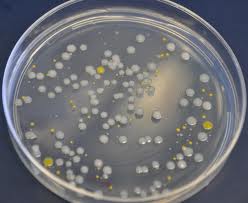 Τρυβλίο με PCA για μέτρηση ΟΜΧ (οι διαφορετικοί οργανισμοί  που αναπτύσσονται δημιουργούν αποικίες διαφορετικού μεγέθους, σχήματος και χρώματος).
22
Καταμέτρηση ΟΜΧ και ΟΨΧ με ενσωμάτωση ή/και επίστρωση
Έλεγχος αέρα για παρουσία μικροοργανισμών (1 από 3)
Μέθοδος ανοιχτών τρυβλίων (τεχνική της καθίζησης) για καταμέτρηση πληθυσμού μυκήτων ή Ολικής Μεσόφιλης Χλωρίδας (ΟΜΧ) του αέρα:
Τρυβλίο Petri που περιέχει Potato Dextrose agar (για μέτρηση μυκήτων) ή Plate Count Agar (για μέτρηση ΟΜΧ)  αφήνεται ανοιχτό για διάστημα 30 λεπτών (και σε ύψος ενός μέτρου από το δάπεδο) πάνω σε κάποια επιφάνεια. Με τον τρόπο αυτό κάποιοι μικροοργανισμοί του αέρα επικάθονται στην επιφάνεια του υλικού. Ακολουθεί επώαση του τρυβλίου στους 22-25 oC για 5 μέρες για μύκητες, ή στους 30oC για 72 ώρες για την ΟΜΧ και καταμέτρηση των αποικιών. Πρόκειται για τεχνική απλή και ποιοτική, όχι ποσοτική.
23
Καταμέτρηση ΟΜΧ και ΟΨΧ με ενσωμάτωση ή/και επίστρωση
Έλεγχος αέρα για παρουσία μικροοργανισμών (2 από 3)
Μέθοδος αναρρόφησης αέρα σε τρυβλία με αντλία κενού:
 
Με τη μέθοδο αυτή γίνεται αναρρόφηση αέρα (κενό) μέσω αντλίας κενού και ο αέρας που αναρροφάται διέρχεται από την επιφάνεια ανοικτού τρυβλίου επιστρωμένου με κατάλληλο στερεό θρεπτικό υπόστρωμα (ανάλογα με το μικροοργανισμό που θέλουμε να προσδιορίσουμε), ώστε οι μικροοργανισμοί του αέρα να επικαθήσουν στην επιφάνεια του τρυβλίου. Η ποσότητα αέρα που διέρχεται από το τρυβλίο μετράται σε λίτρα αέρα ή ως ρυθμός αναρρόφησης αέρα (λίτρα αέρα/λεπτό), και μετά από την επώαση των τρυβλίων τα αποτελέσματα εκφράζονται ως cfu/lt αέρα.
24
Καταμέτρηση ΟΜΧ και ΟΨΧ με ενσωμάτωση ή/και επίστρωση
Έλεγχος αέρα για παρουσία μικροοργανισμών (3 από 3)
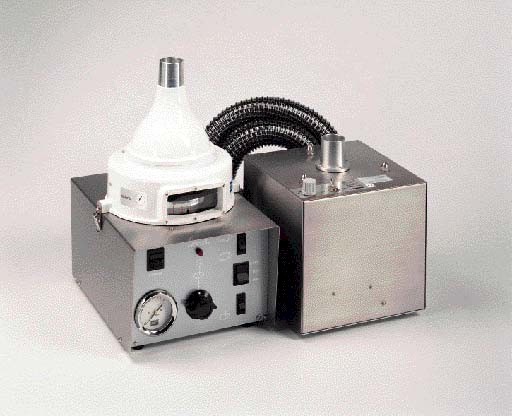 Συσκευή κενού για μέτρηση μικροχλωρίδας του αέρα.
Το τρυβλίο τοποθετείται στο εσωτερικό της συσκευής.
25
Καταμέτρηση ΟΜΧ και ΟΨΧ με ενσωμάτωση ή/και επίστρωση
Τέλος Ενότητας
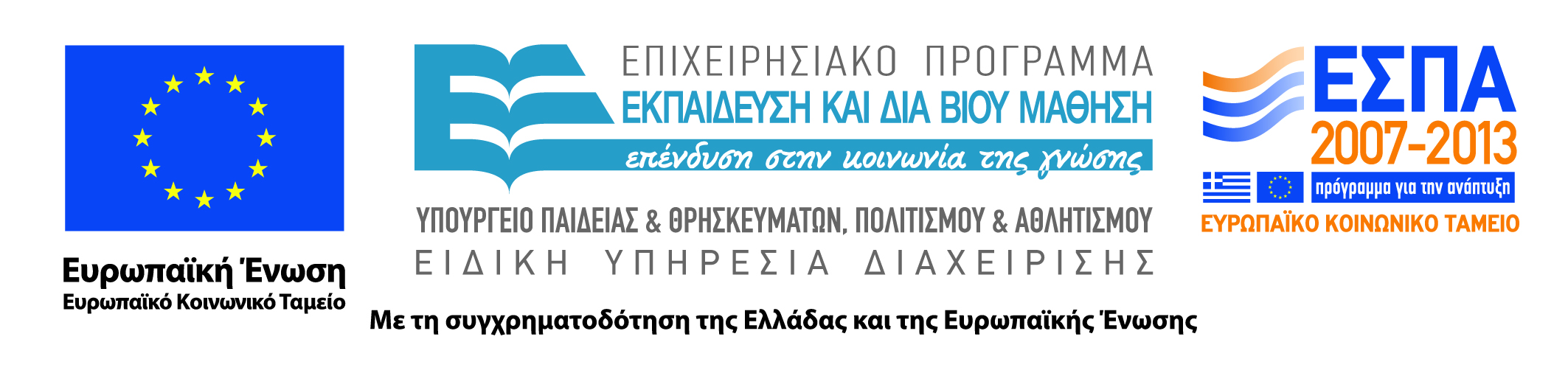 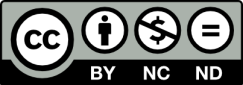